ECE Senior Design
Group 67 AWIS (Aliased Water Illusion Screen)
Chaoyu Zhou, Yixiong Li, Shan Zhao
May,3 2017
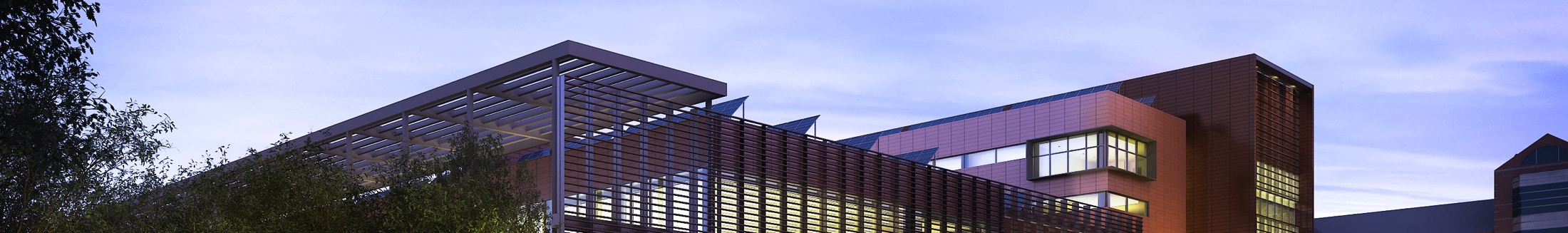 [Speaker Notes: ECE Main Slide]
Introduction
Based on the stroboscopic effect
Manipulate frequencies of speaker and strobing light
Illusions: water droplets going up, floating , going down
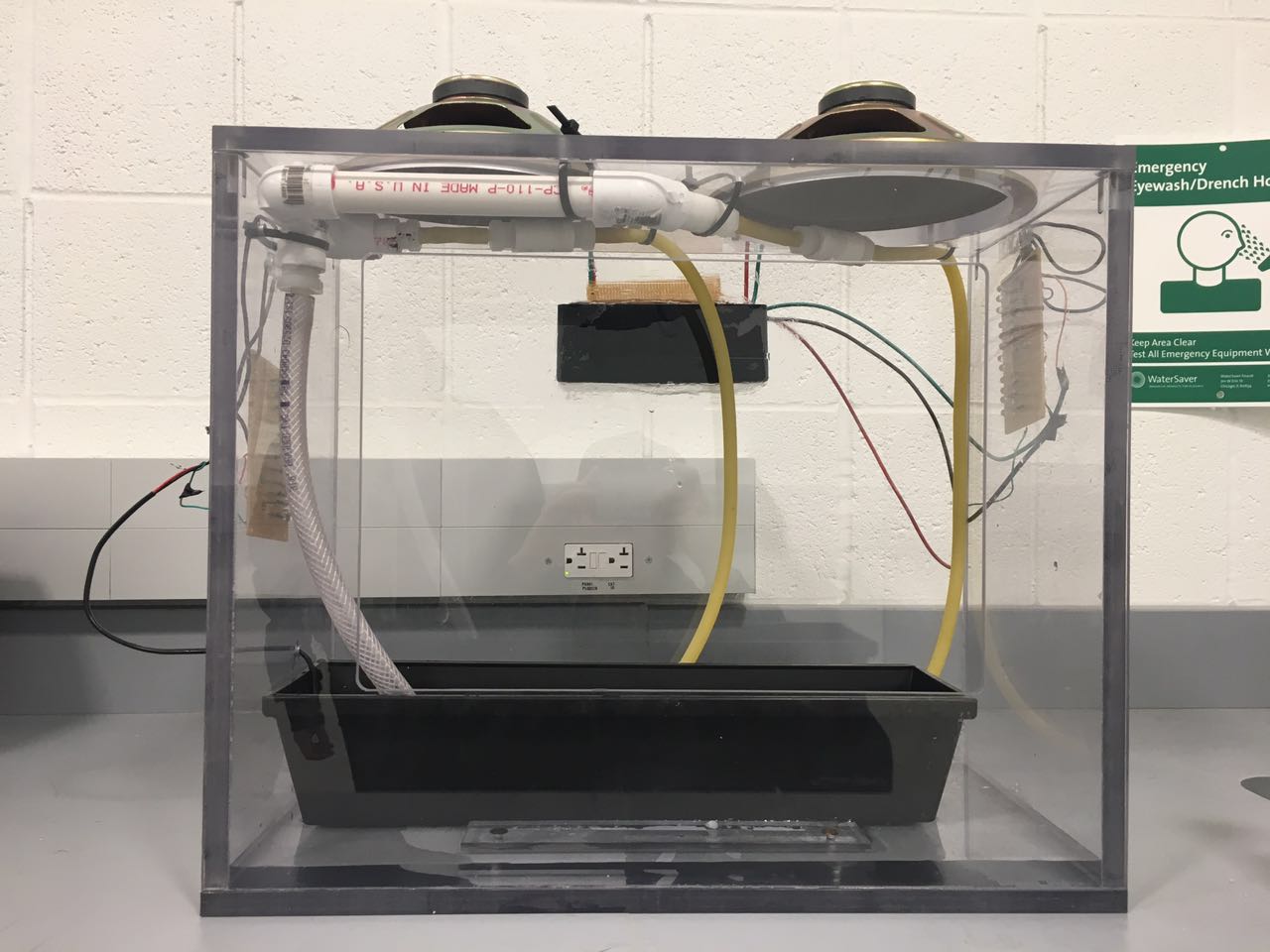 Speaker
Control Unit
Strobing Light
Water Pump
Figure1: Overall Design
1
Final Effect
Speaker Vibration
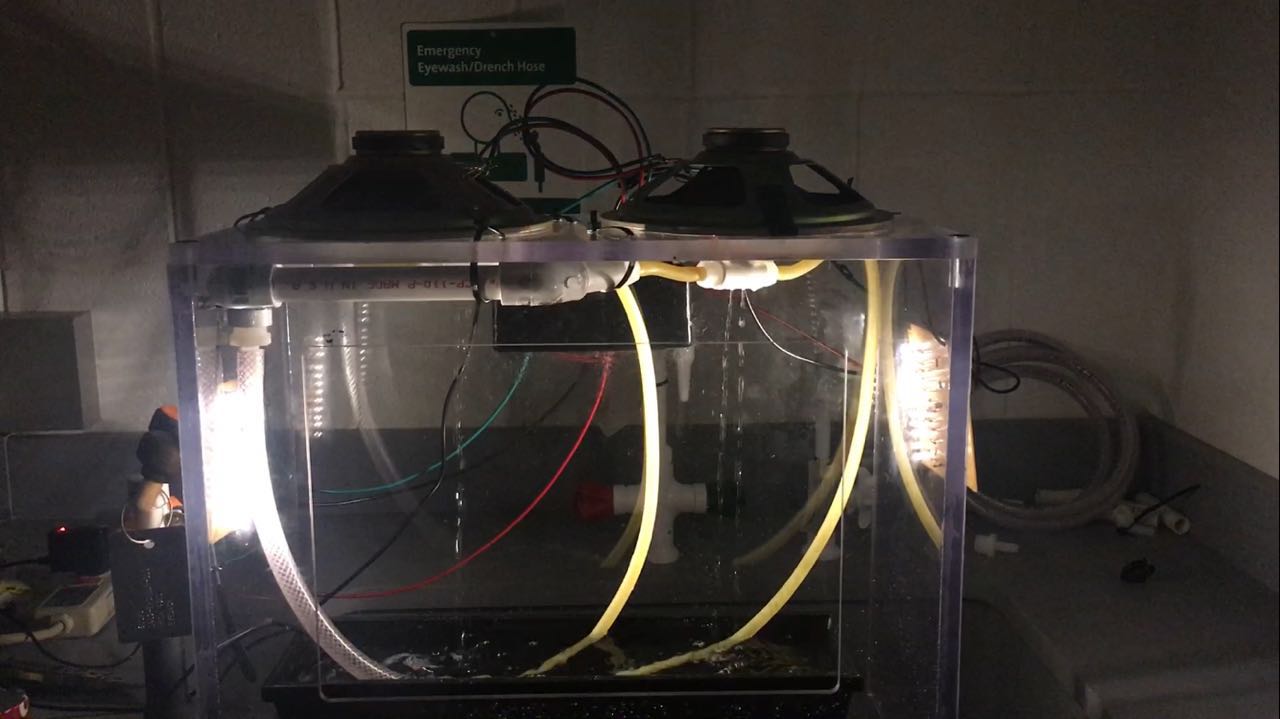 Floating Water Droplets
Figure 2: Design Effect
2
Features
A framework to support water pipes, seal off water vapor from electronic components
Vibration: a group of speakers located at top of the box
Light: one set of strobing light on one side of the box
Water recycle: water pump
3
System Diagram
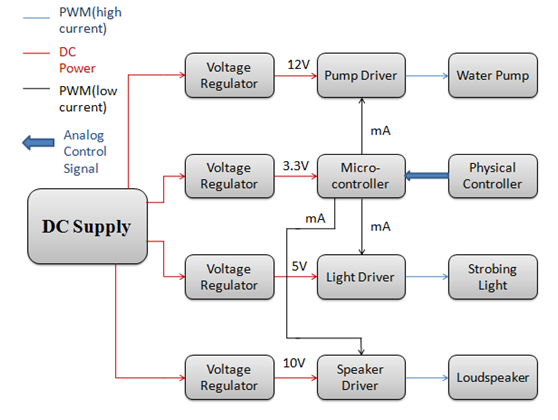 4
Figure 3. block diagram
Processing Schematic
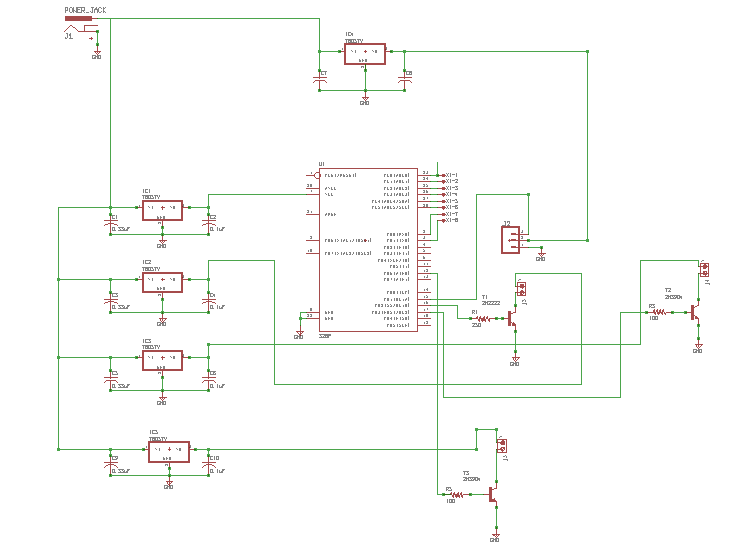 5
Figure 4. overall schematic
PCB Design
Power Jack
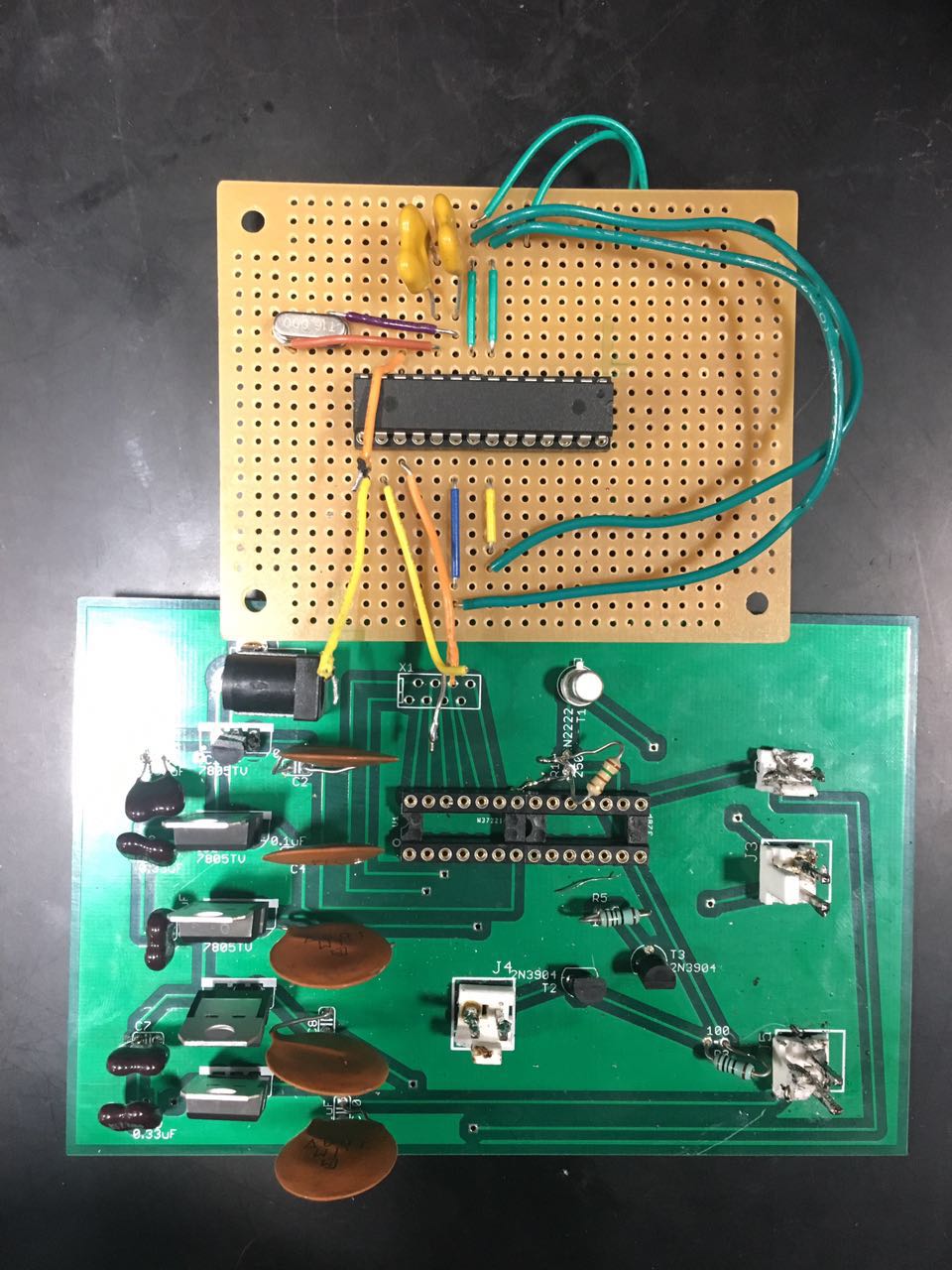 Voltage Regulator
MCU
Speaker Driver
Water Pump
Strobing Light
6
Figure 4. pcb
Water Unit
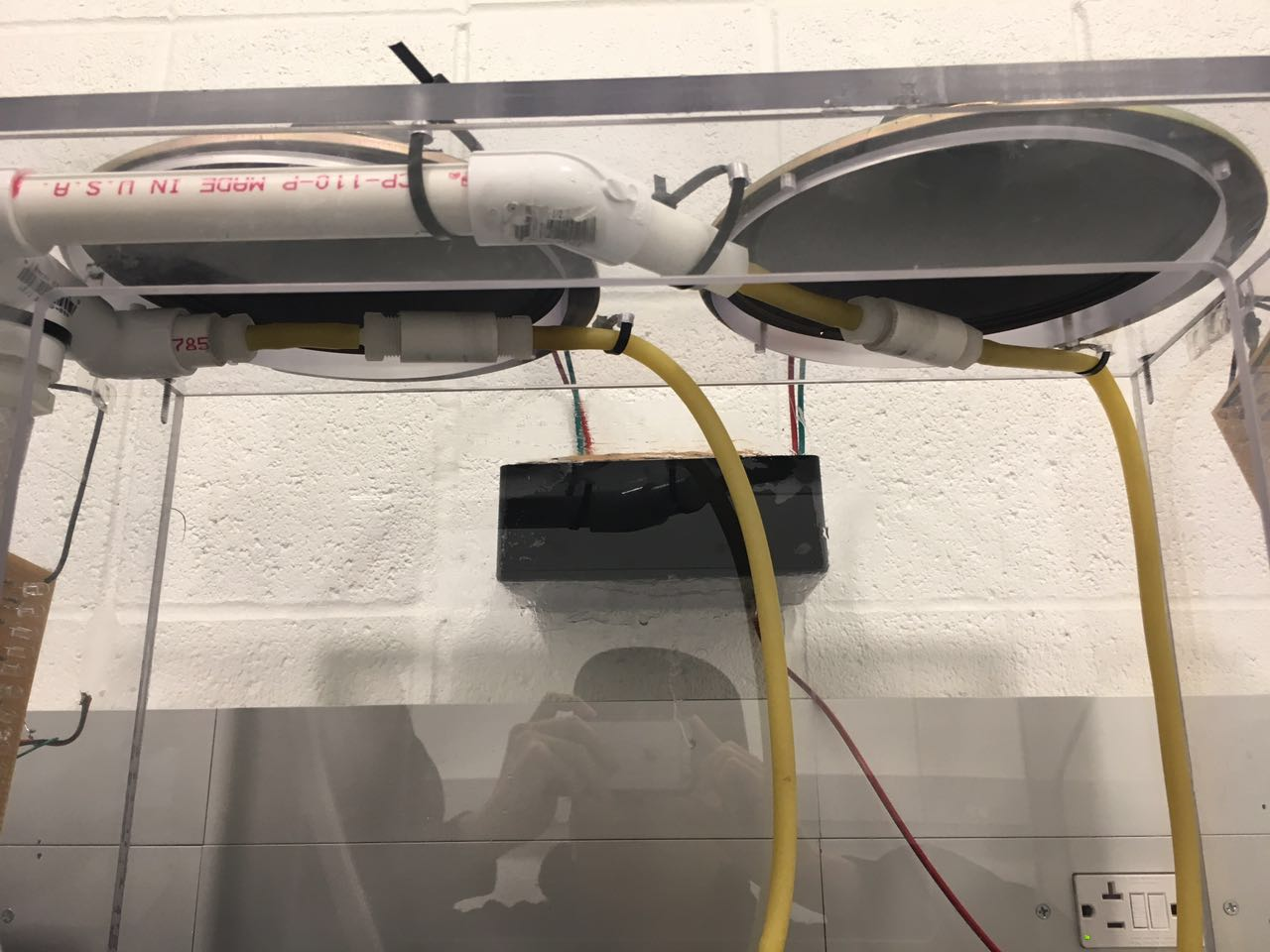 Figure 5. water unit
7
Hardware Overview:
Speakers/Speaker Drivers
Pump
Strobing lights/Lights drivers
MCU (Atmega328)
8
Strobing Light
Two sets of strobing light
Employ driver to amplify PWM(Pulse Width Modulation) input from MCU(micro-controller)
Maximum current : 0.24A
Require 5V from power supply
9
Strobing Light
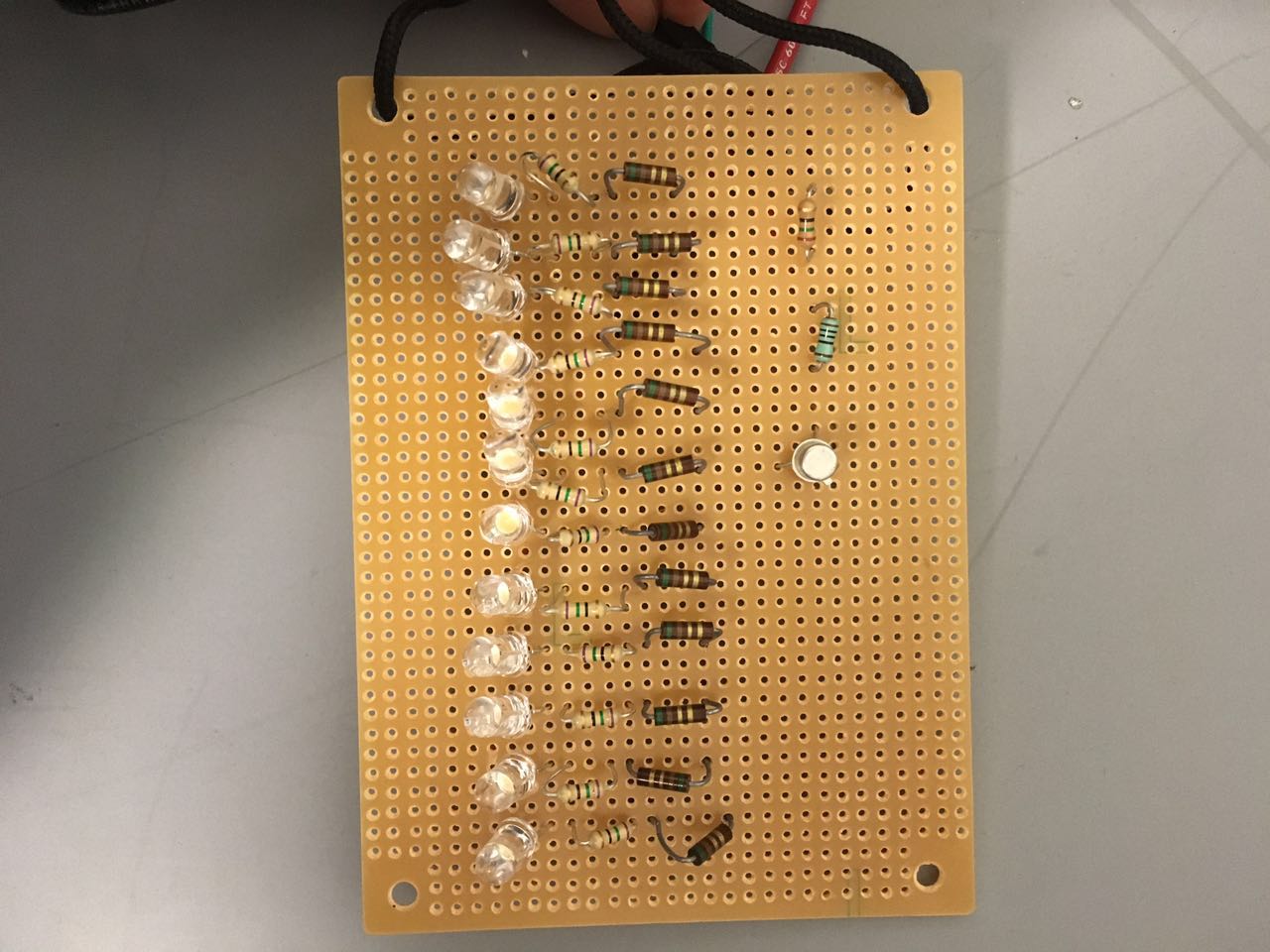 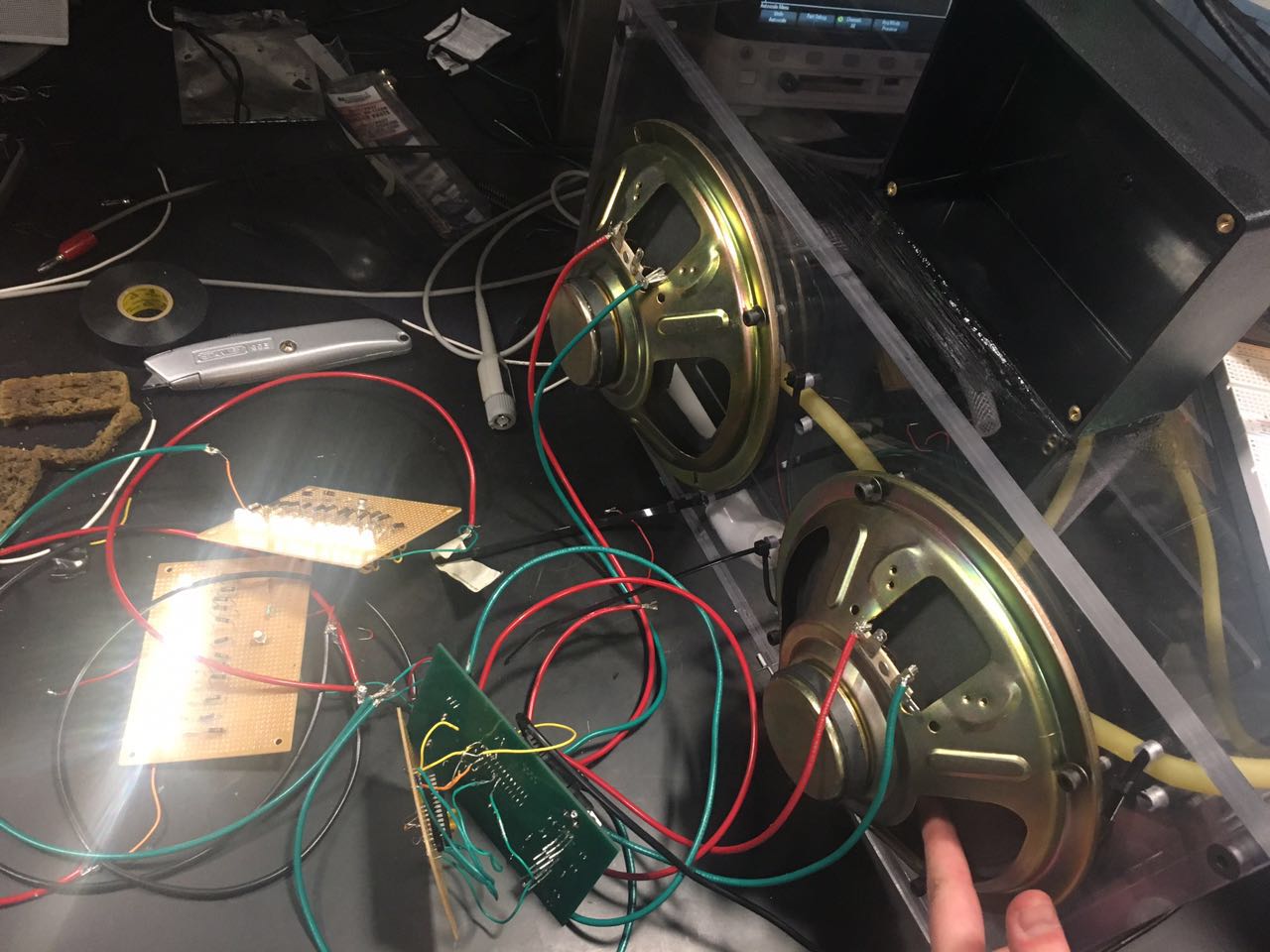 Figure 6 .Strobing  Light Effect
10
Strobing Light (schematic)
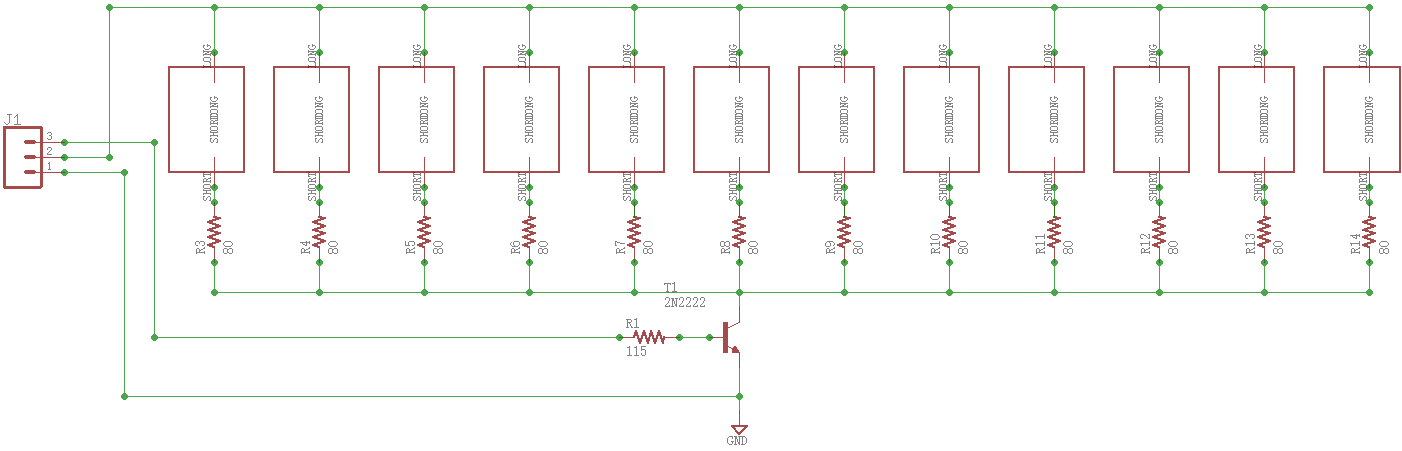 Figure 7. schematic of strobing light
11
LTSPICE
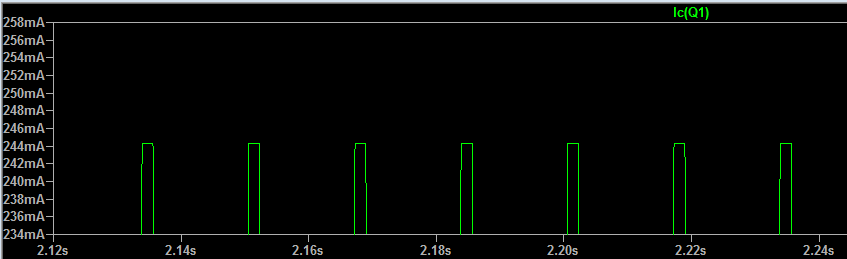 Figure 8. waveform of amplified current in strobing light circuit
12
Power Supply:
120 to12 Volts power adapter
Power jack 
Regulators ( 5V, 10V, 12V)
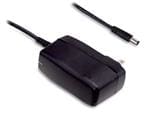 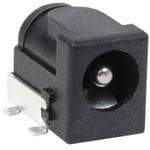 Figure 9.  Power Adapter
Figure 10.  Power Jack
13
Speaker
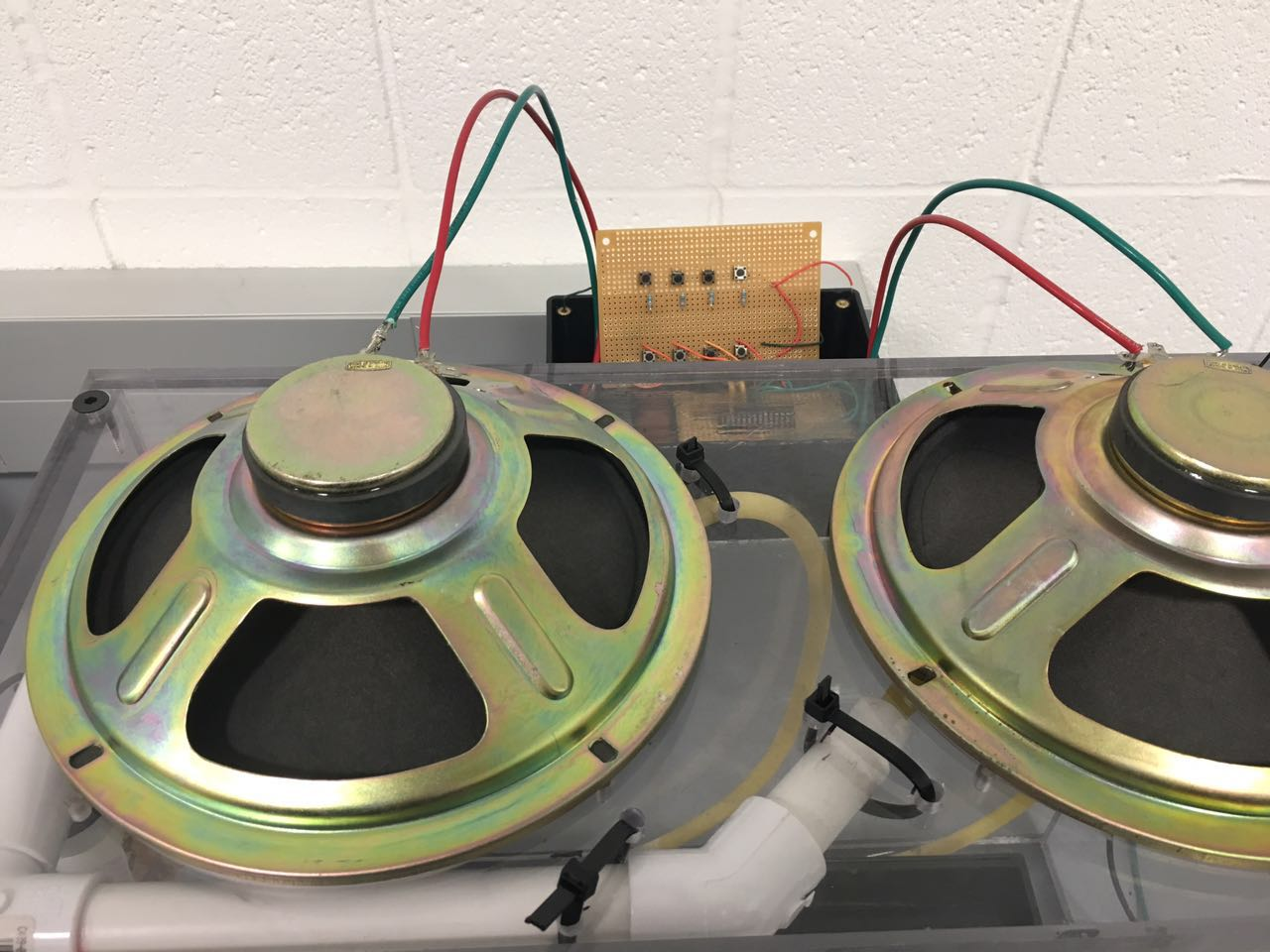 Figure 11.  Speaker
14
Speakers
Full Range Paper Cone
Amplify PWM input from MCU
Maximum current : 0.3A
Require 10V from power supply
15
LTSPICE
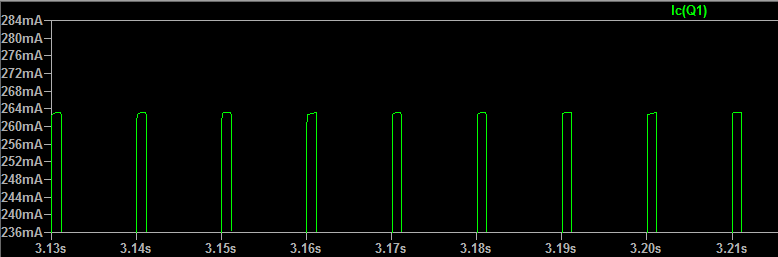 Figure 12.  waveform of amplified current running through speaker
16
Microcontroller
Use Atmega328 to output PWM to strobing light, speaker and water pump drivers
Provide PWM with proper frequencies and proper duty cycle square wave
Connected with physical controller to provide User Interaction.
17
Software Overview
Consists of an input segment and an output segment
Both segments are ran every cycle. 
At the end of each cycle, the code asks the MCU to stay idle for 100 microseconds
18
Future Hardware Development
Current Limitations: 
1.Unable to create droplets with the corresponding frequency
2.The water tank is too small. 
3.If possible, eliminate noise
19
Future Hardware Development
1.Droplets Generating
Re-use the frame, cabinet, water pump.
Replace the suspension system with a softer tubing.
Attach the end of the tubing and press it against the speaker
Replace the current speaker with one with larger vertical displacement available .
20
Future Hardware Development
2. Tank improvement
Remove the current water tank.
Seal between the edge of the PVC cabinet walls
Implement a hole to get water out
Use the bottom of the cabinet as the new water reservoir
21
Future Software Development
Current Limitations:
Limited by the physical connection between the controller and the device
Only certain frequencies and duty cycles can be chosen
Need a more intuitive way to debug
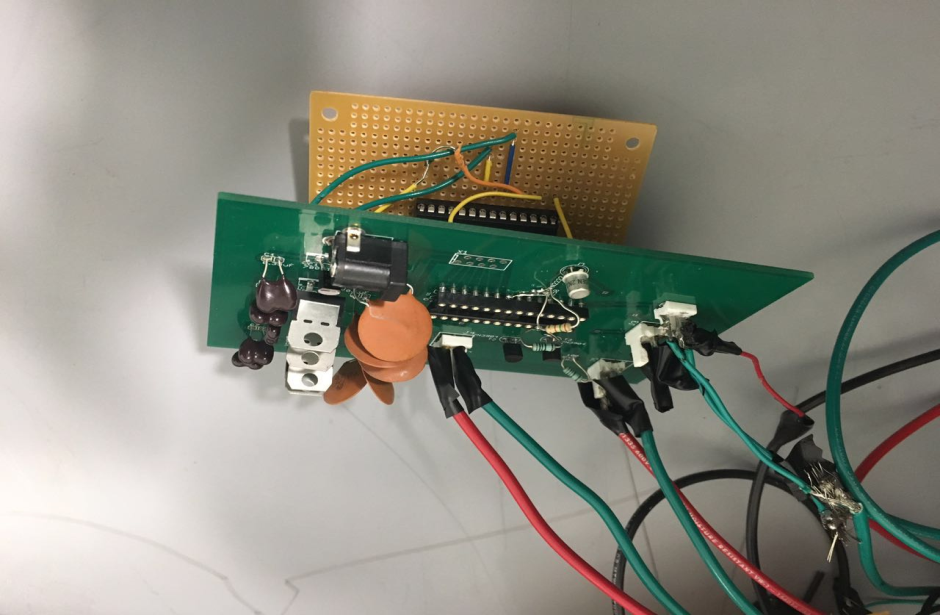 Figure 13.  messy connection
22
Credits
Professor Karl Reinhard
Prof. Michael Oelze
Luke Wendt
Jackson Lenz
Kexin Hui
Machine Shop
Electronic Shop
23
Thank You